Een duurzaam evenement
1-3-2021
1
Wat bedoelen we met een duurzaam evenement?
Waarom duurzaam?


Wat is dat dan?
2
4-3-2021
3
Onderwerp van de presentatie
12-9-2023
28 simpele stappen om jouw evenement duurzaam te maken
Lees het artikel goed door. 

Selecteer een aantal ideeën die passen bij jullie evenement.
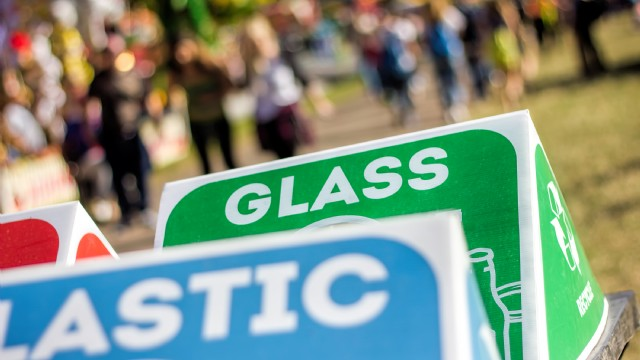 28 simpele stappen om jouw evenement duurzaam te maken - Evenement Organiseren
Het artikel kun je ook op wiki vinden onder taak 4: het concept ontwerpen.
4
4
12-9-2023
Fasen in het project
Fase 1 en 2. Oriëntatie & verkenningOpdrachten:
Contact leggen met het bedrijf
Doelgroep selecteren en analyseren
Terrein inventarisatie
Concept ontwerpen
Fase 3 en 4. Planning & voorbereidingOpdrachten:
Opstellen actielijst en strokenplanning
Communicatie
Draaiboek
Personeelsplanning
Financieel overzicht
Risicoanalyse
Presentatie aan opdrachtgever
Fase 5. UitvoeringRealisatie: Uitvoering van het evenement
Fase 6. Evaluatie
We zitten nog steeds in fase 1 @ 2

Onderzoek en verkenning  

Alles wat we nu verzamelen is input voor de conceptontwikkeling.
5
12-9-2023